210. Voy Al Cielo, Soy Peregrino
Voy al cielo, soy peregrino,
A vivir eternamente con Jesús;
Él me abrió ya veraz camino,
Al expirar por nosotros en la cruz.

Coro:
Voy al cielo, soy peregrino,
A vivir eternamente con Jesús.
2. Duelo, muerte, amarga pena,
Nunca, nunca se encontrarán allá,
Preciosa vida, de gozo llena,
El alma mía sin fin disfrutará.

Coro:
Voy al cielo, soy peregrino,
A vivir eternamente con Jesús.
3. ¡Tierra santa, hermosa y pura!
Entraré en ti salvado por Jesús.
Yo gozaré siempre la ventura
Iluminado con deliciosa luz.

Coro:
Voy al cielo, soy peregrino,
A vivir eternamente con Jesús.
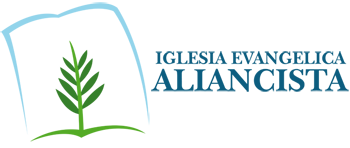